“What Shall I Do With You?”
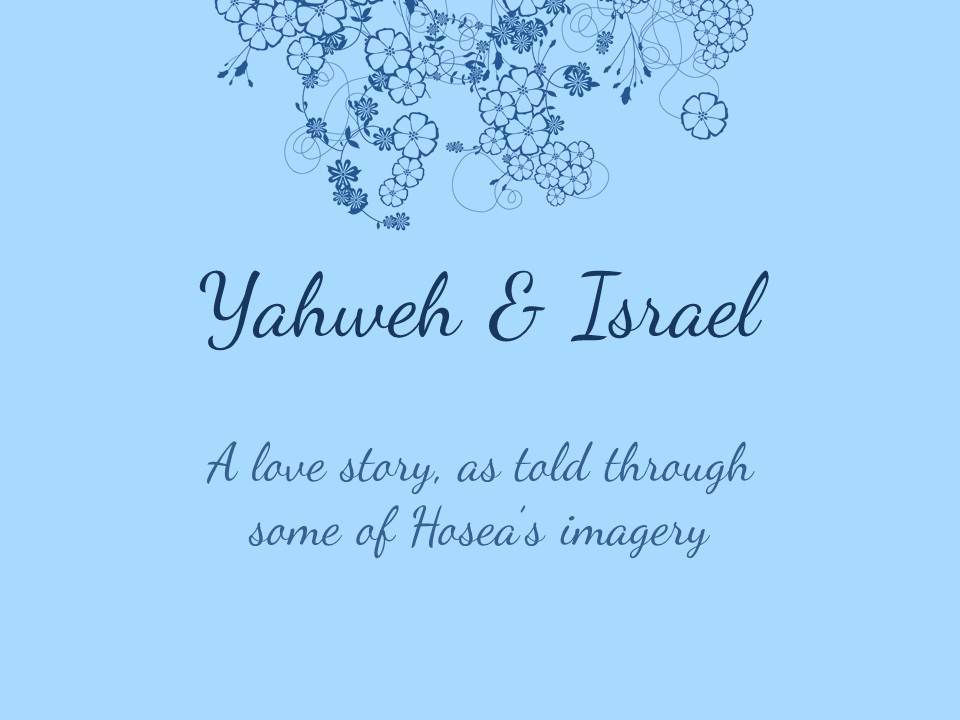 Hosea 6:1-11
INTRODUCTION
The account of Hosea’s marriage is a parable of a love story gone wrong.
When that happens, suffering is often the result
When it represents a spiritual relationship,  that is that much worse.
INTRODUCTION
The account of Hosea’s marriage is a parable of a love story gone wrong.
When that happens, suffering is often the result
When it represents a spiritual relationship,  that is that much worse.
It’s been said that God speaks as directly as we are prepared to hear
Moses – “face to face” (Exodus 33:11)
David, (a prophet) in sin, w/a parable (2 Sam 12)
Jesus, to leaders-direct; to common folk-parables
Love
Hosea’s “life parable” can be divided into three categories
Love
Hosea’s “life parable” can be divided into three categories
Revealed love
Patriarchs, then the nation of Israel
He loved them, they failed time after time
Love
Hosea’s “life parable” can be divided into three categories
Revealed love
Patriarchs, then the nation of Israel
He loved them, they failed time after time
Rejected love
Like Gomer, they committed (spiritual) adultery
Compare James 4:4
Love
Hosea’s “life parable” can be divided into three categories
Revealed love
Patriarchs, then the nation of Israel
He loved them, they failed time after time
Rejected love
Like Gomer, they committed (spiritual) adultery
Compare James 4:4
Restored love
Love
Hosea’s “life parable” can be divided into three categories
Revealed love
Patriarchs, then the nation of Israel
He loved them, they failed time after time
Rejected love
Like Gomer, they committed (spiritual) adultery
Compare James 4:4
Restored love Love UNREQUITED
Love
Hosea’s “life parable” can be divided into three categories
Revealed love
Patriarchs, then the nation of Israel
He loved them, they failed time after time
Rejected love
Like Gomer, they committed (spiritual) adultery
Compare James 4:4
Love unrequited (this is where it goes wrong)
They pretended, but never really returned
God had to “divorce” them (Jeremiah 3:8; Rev. 21, 22)
A Brief History
After Solomon’s death, the kingdom divides
A Brief History
After Solomon’s death, the kingdom divides
Northern – Israel
Bad start – idolatry, rebellion, etc.
No good kings
A Brief History
After Solomon’s death, the kingdom divides
Northern – Israel
Bad start – idolatry, rebellion, etc.
No good kings
Southern – Judah
Slower decline – still headed in the wrong direction
Good kings, bad kings
A Brief History
After Solomon’s death, the kingdom divides
Northern – Israel
Bad start – idolatry, rebellion, etc.
No good kings
Southern – Judah
Slower decline – still headed in the wrong direction
Good kings, bad kings
Hosea proph. in the N kingdom – last 6 kings
4 kings were murdered
Last one was led into Assyrian captivity
A Brief History
The book of Hosea can be div. into 3 sections
Chaps. 1-3:3 – Hosea’s marriage
Chaps. 3:4-13 – Hosea’s message
Chap. 14 – Future blessings
A Brief History
The book of Hosea can be div. into 3 sections
Chaps. 1-3:3 – Hosea’s marriage
Chaps. 3:4-13 – Hosea’s message
Chap. 14 – Future blessings
Israel’s condition
History tells us that Israel was prospering
A Brief History
The book of Hosea can be div. into 3 sections
Chaps. 1-3:3 – Hosea’s marriage
Chaps. 3:4-13 – Hosea’s message
Chap. 14 – Future blessings
Israel’s condition
History tells us that Israel was prospering
God tells us that there was spiritual decadence
Chapter 4:1-2, 6; etc.
Remind you of any modern nation? HINT: USA
A Brief History
The book of Hosea can be div. into 3 sections
Chaps. 1-3:3 – Hosea’s marriage
Chaps. 3:4-13 – Hosea’s message
Chap. 14 – Future blessings
Israel’s condition
History tells us that Israel was prospering
God tells us that there was spiritual decadence
Chapter 4:1-2, 6; etc.
Remind you of any modern nation? HINT: USA
Our verse for today: Hosea 6:4
The 3-fold Message
God hates (their) sins
Psalm 5:4 – It is the antithesis of His nature
Isaiah 59:1-2 – Sin separates us from God
The 3-fold Message
God hates (their) sins
Psalm 5:4 – It is the antithesis of His nature
Isaiah 59:1-2 – Sin separates us from God
God will punish (their) sins
A Just/Holy God cannot overlook sins
Romans 6:23; Ezekiel 18:20, etc.
The 3-fold Message
God hates (their) sins
Psalm 5:4 – It is the antithesis of His nature
Isaiah 59:1-2 – Sin separates us from God
God will punish (their) sins
A Just/Holy God cannot overlook sins
Romans 6:23; Ezekiel 18:20, etc.
God still loves them
Chap. 14:1-4
Romans 5:6-8
Gomer/Israel
Hosea marries a prostitute
Abraham was a sinner when God chose him
Isaac, Jacob, etc. were all sinners
God’s love is greater than ours
Gomer/Israel
Hosea marries a prostitute
Abraham was a sinner when God chose him
Isaac, Jacob, etc. were all sinners
God’s love is greater than ours
3 children
Jezreel (God scatters)
Lo-Ruhama (not pitied)
Lo-Ammi (not my people)
Gomer/Israel
Hosea marries a prostitute
Abraham was a sinner when God chose him
Isaac, Jacob, etc. were all sinners
God’s love is greater than ours
3 children
Jezreel (God scatters)
Lo-Ruhama (not pitied)
Lo-Ammi (not my people)
She remains unfaithful
Commits adultery, runs away, enslaved, redeemed
Hosea 6:4
This is not frustration
Hosea 6:4
This is not frustration
Many attribute this as frustration (true for us)
God has infinite knowledge/wisdom
Hosea 6:4
This is not frustration
Many attribute this as frustration (true for us)
God has infinite knowledge/wisdom
God often uses the interrogative to point htings out
Genesis 3:9, 11, 13 – Adam & Eve
Genesis 4:6, 9 - Cain
Hosea 6:4
This is not frustration
Many attribute this as frustration (true for us)
God has infinite knowledge/wisdom
God often uses the interrogative to point htings out
Genesis 3:9, 11, 13 – Adam & Eve
Genesis 4:6, 9 - Cain
Implications
Previous methods have been used – not sufficed
Drastic measures will follow
Hosea 6:4
God is sad
Compare Matthew 37-39 – Jesus/Jerusalem
Hosea 6:4
God is sad
Compare Matthew 37-39 – Jesus/Jerusalem
Our continued sins offend/sadden God
6:4 – morning cloud
7:8 – cake not turned
7:11-12 – silly dove
8:7 – sow the wind…
10:11 – taught heifer
Hosea 6:4
God is sad
Compare Matthew 37-39 – Jesus/Jerusalem
Our continued sins offend/sadden God
6:4 – morning cloud
7:8 – cake not turned
7:11-12 – silly dove
8:7 – sow the wind…
10:11 – taught heifer
Ephraim 
4:17 – is joined to his idols-leave him alone
12:1 – feeds on wind
CONCLUSION
Sadly, Israel did not return to God
They pretended to (Hosea 3:1, etc.)
They suffered the consequences
It would be centuries later that God would take on human form and redeem us from our self-imposed slavery to the devil
Once again, the price was great
Once again, the offer was/is free
What will your answer be?
Are YOU a Christian?
Hear
Believe
Repent
Confess
Be Baptized
Continue Faithfully
Romans 10:17
Mark 16:16
Acts 2:38
Acts 22:16
Mark 16:16
Hebrews 10:38